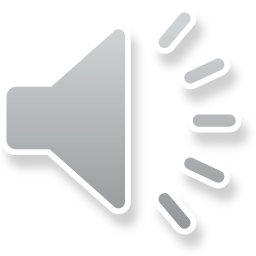 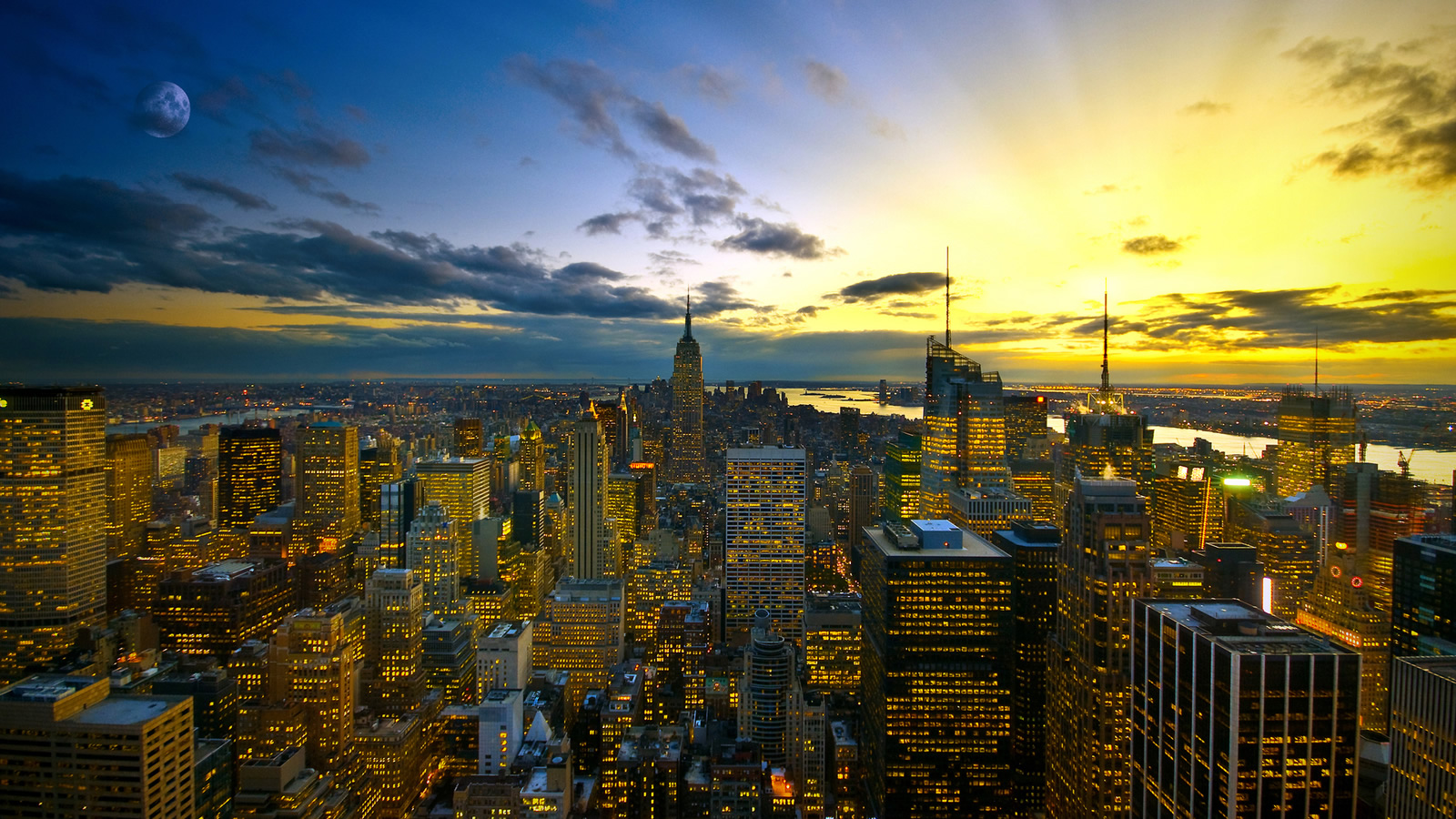 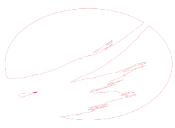 2017
校 园 宣 讲
双手改变命运        智慧成就人生
四川海底捞餐饮股份有限公司
立即开始
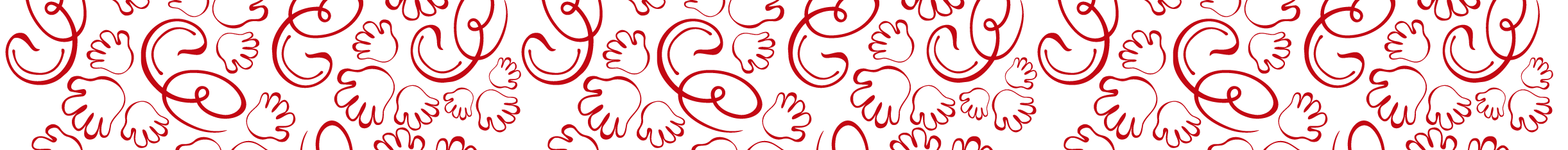 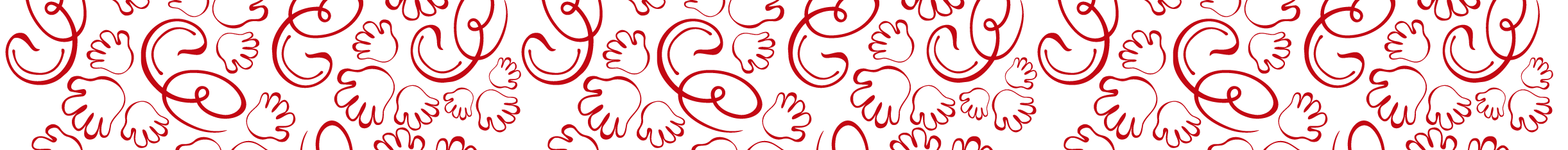 前言 /  INTRODUCTION
首先感谢您在百忙之中参加海底捞的校园宣讲，海底捞从不外聘管理人员，现有的管理人员全部是从服务员、传菜员等最基层的岗位上提拔起来的，公司为每一位员工提供公平、公正的发展空间，如果你相信“用自己的双手可以改变命运”这句话，那么海底捞将成就你的未来！
宣讲人：张欣欣
2015年入职海底捞，现任职人事主管
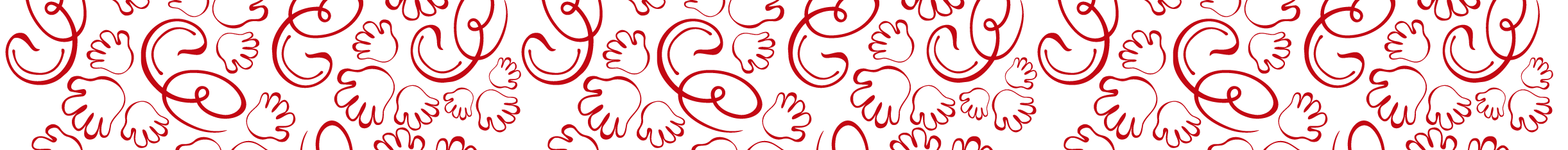 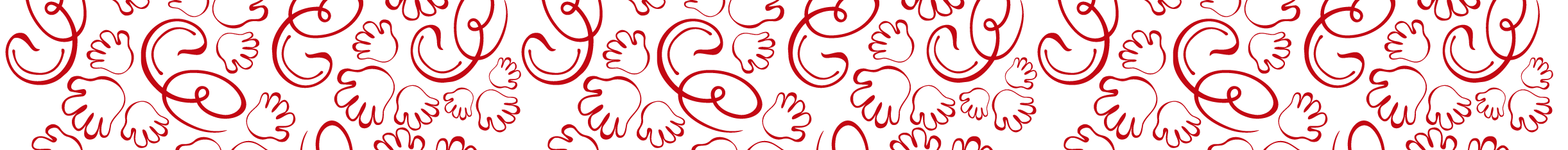 海底捞简介
1
员工福利待遇
2
未来发展方向
3
目   录
CONTENTS
大学生风采
4
解惑答疑
5
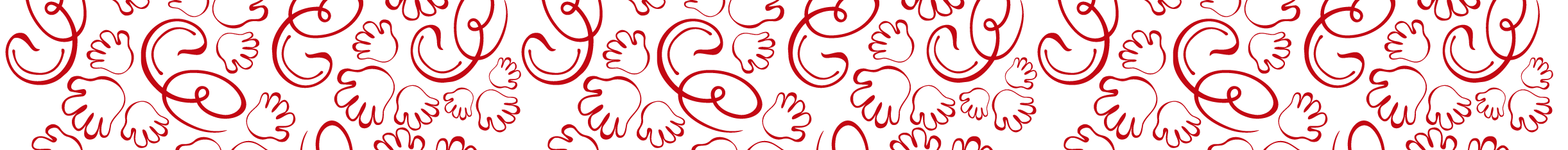 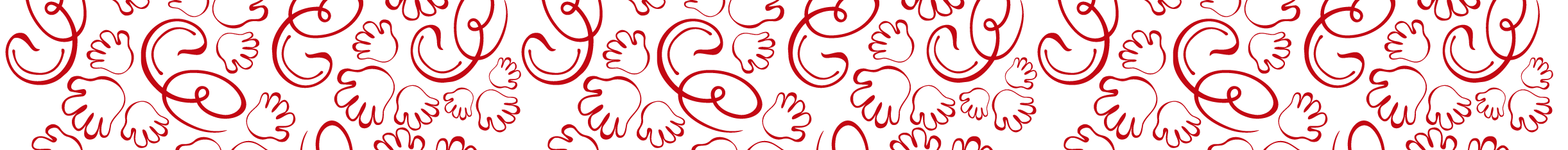 海底捞简介
4
员工福利待遇
未来发展方向
大学生风采
解惑答疑
第一章
海底捞简介
发展历程
文化理念
公司结构
公司介绍
公司介绍 |  Company Introduction
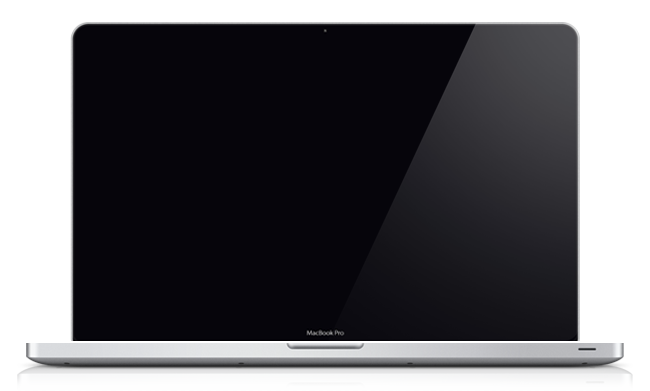 5
海底捞简介
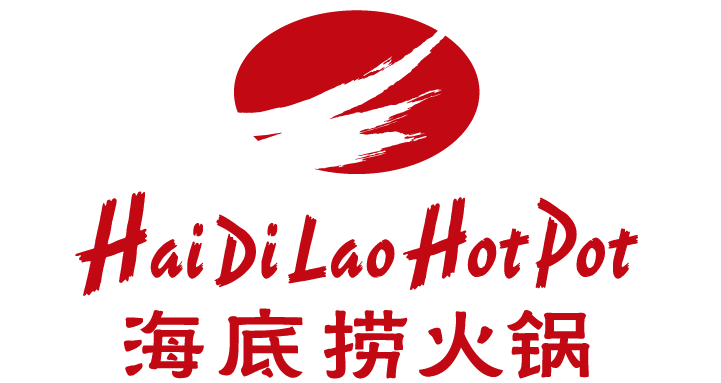 员工福利待遇
未来发展方向
大学生风采
解惑答疑
四川海底捞餐饮股份有限公司成立于1994年3月20日，是一家以经营川味火锅为主，融汇各地火锅特色于一体的大型直营连锁企业。公司始终秉承“服务至上、顾客至上”的理念，以创新为核心，改变传统的标准化、单一化的服务，提倡个性化的特色服务，致力于为顾客提供愉悦的用餐服务。
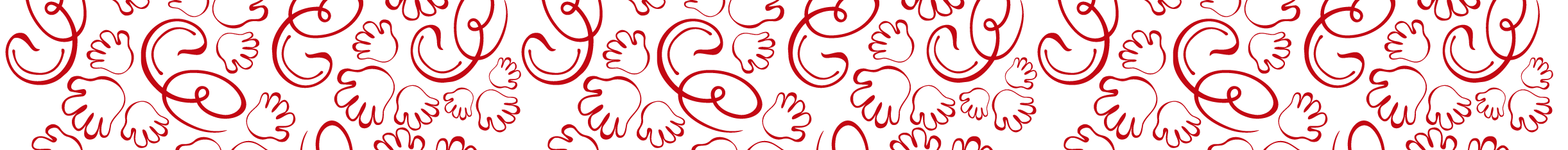 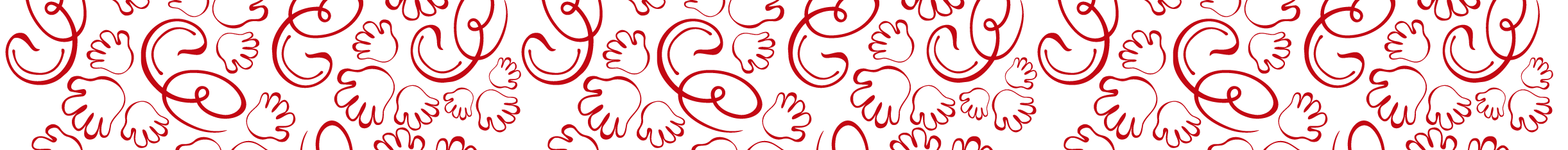 发展历程 |  Development History
海底捞简介
6
员工福利待遇
未来发展方向
海底捞正式开拓北京市场，开始了进入快速发展时期
大学生风采
解惑答疑
1994年3月20日  简阳海底捞火锅店正式营业
1999年4月 
西安首家店（雁塔店）营业
2004年7月
 北京首家店（大慧寺店）营业
2012年11月
海外首家店新加坡一店开始试营业
2013年9月
美国洛杉矶店开始试营业
2003年5月
《焦点访谈》专题报道
现在
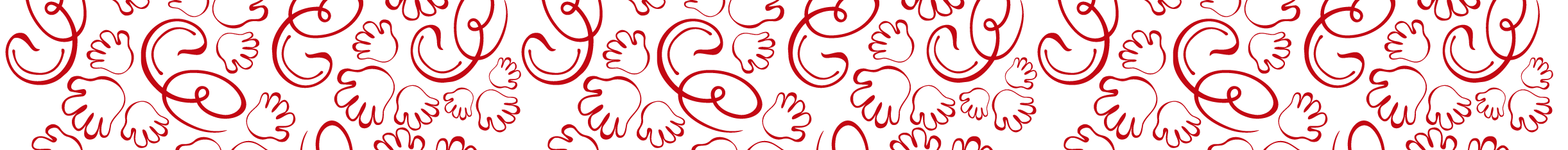 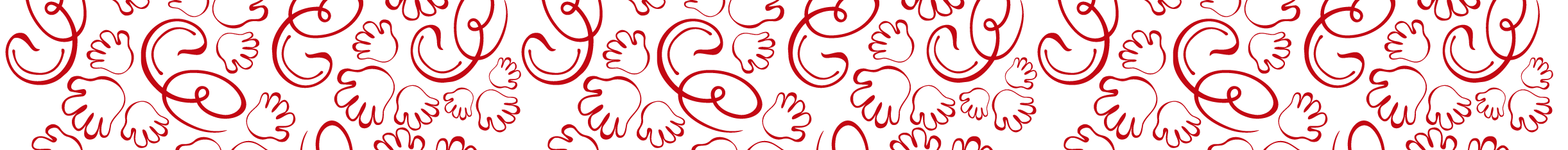 发展历程 |  Development History
海底捞简介
7
员工福利待遇
旗下拥有多个品牌项目，其领域涉及物流运输、食品加工、电子商务、商业地产等多个行业
未来发展方向
大学生风采
全国200多家直营门店，港澳台及美国、日本、韩国、新加坡已营业10多家门店
解惑答疑
2017

我们会继续努力开拓进取
目前四万多名在职员工，七个大型现代化物流配送中心和两个原料生产基地
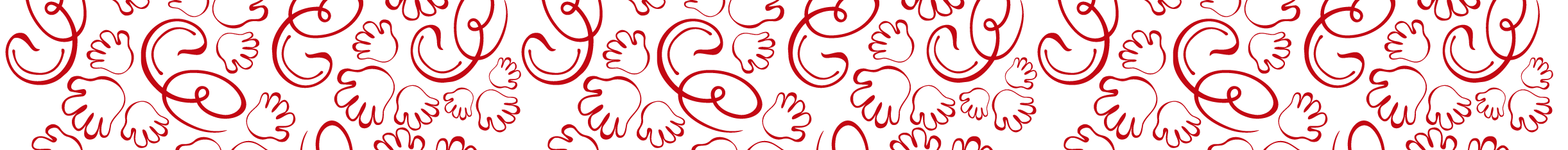 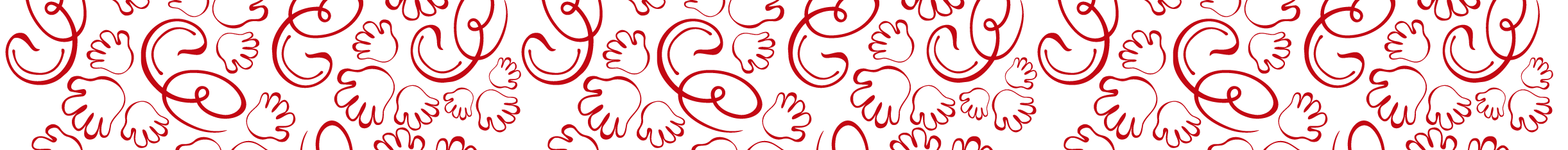 公司结构  |  The Company Structure
海底捞简介
8
海底捞集团
员工福利待遇
未来发展方向
海底捞火锅
旗下其他品牌
大学生风采
后勤职能部门
解惑答疑
海底捞（台湾）
海底捞（香港）
海底捞（日本）
海底捞（中国）
海底捞（新加坡）
海底捞（美国）
海底捞（韩国）
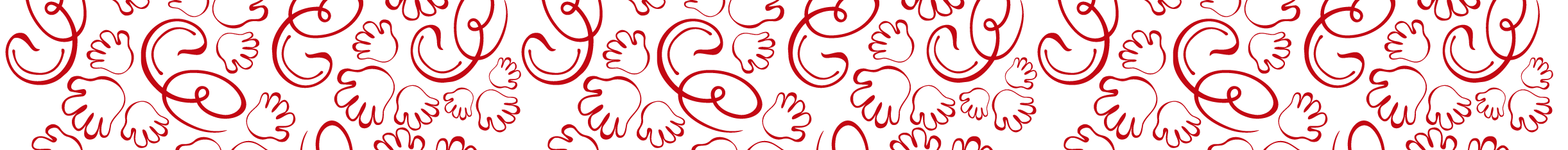 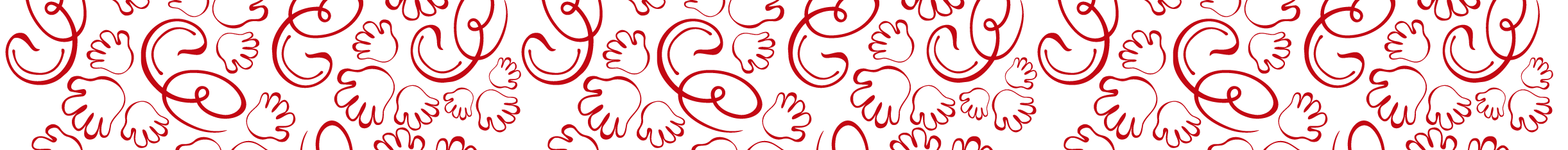 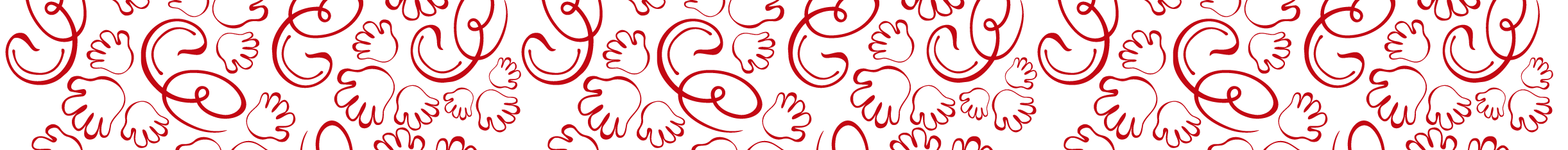 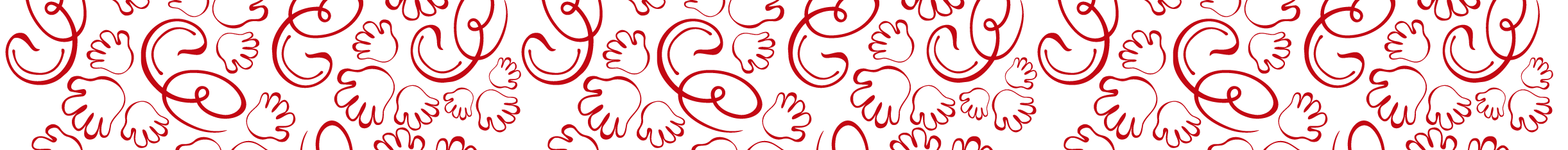 公司结构  |  The Company Structure
海底捞简介
9
员工福利待遇
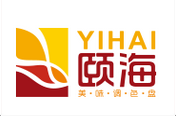 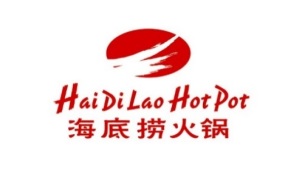 部分旗下品牌
未来发展方向
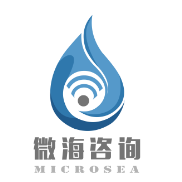 大学生风采
北京微海管理咨询有限公司
颐海国际控股有限公司
解惑答疑
海底捞火锅
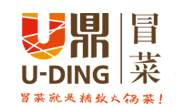 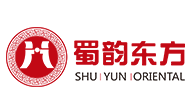 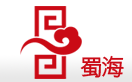 蜀海(北京)食品有限公司
北京优鼎优餐饮管理有限公司
北京蜀韵东方装饰工程有限公司
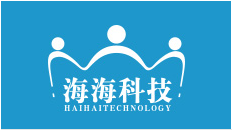 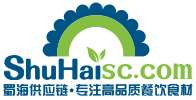 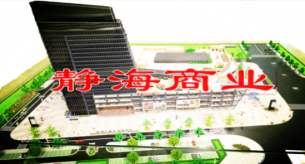 静海商业
蜀海（北京）供应链管理有限公司
海海科技
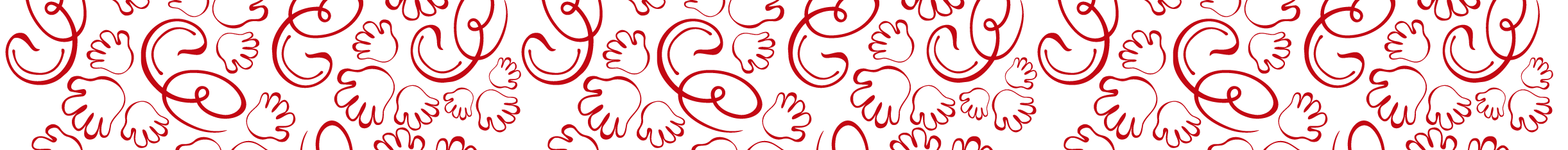 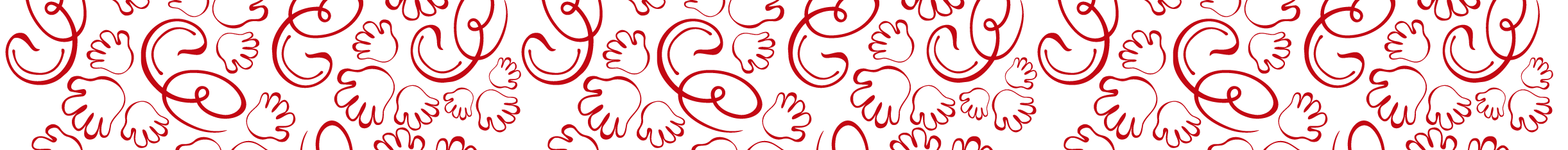 文化理念  |  Cultural Concept
海底捞简介
10
目标一
员工福利待遇
未来发展方向
创造一个公平公正的工作环境
大学生风采
解惑答疑
目标二
致力于用双手改变命运的价值观得以实现
目标三
将海底捞开向全球
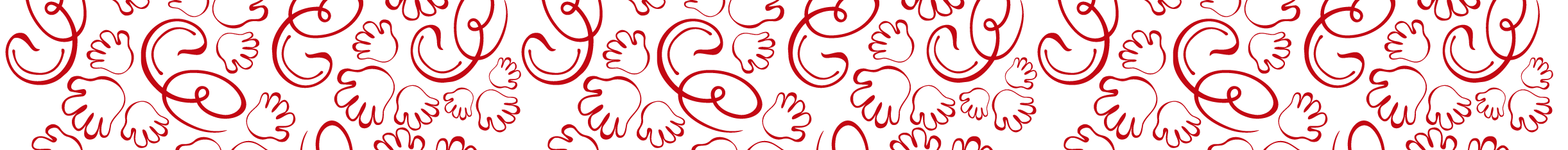 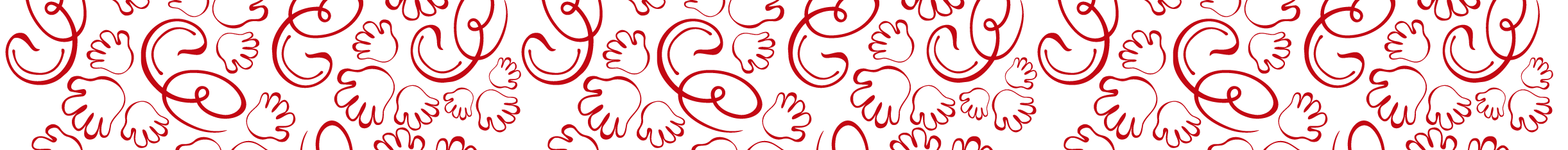 海底捞简介
11
员工福利待遇
未来发展方向
大学生风采
解惑答疑
第二章
岗位工资
基本工资
管理层工资
假期福利
员工福利待遇
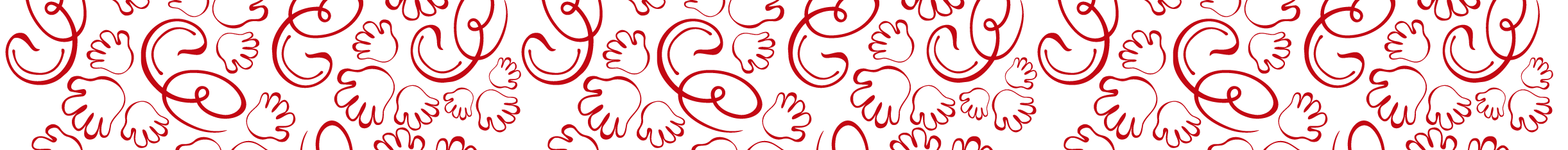 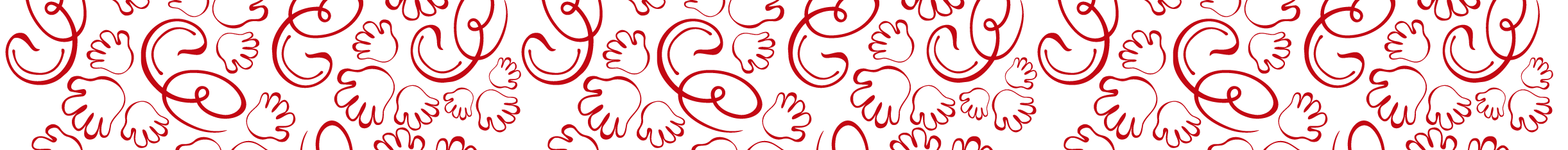 岗位工资  |  Position Salary
海底捞简介
13
员工福利待遇
未来发展方向
大学生风采
解惑答疑
中级岗位
3000—3500元/月
3500—4300元/月
4300—不封顶
6000—不封顶
高级岗位
小客户经理
初级岗位
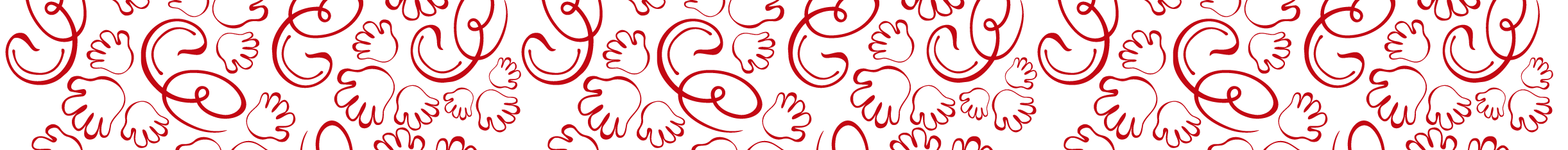 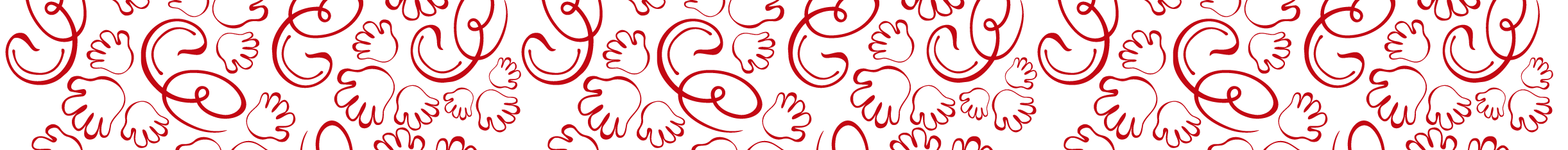 基本工资  |  Basic Salary
海底捞简介
12
员工福利待遇
基本工资+计件工资+工龄工资40元×年
1
未来发展方向
大学生风采
02
解惑答疑
北京、上海、广州、深圳、珠海保底3500元/月，月工资3500-8000元/月
2
其他城市（焦作、简阳、邯郸除外）保底2700/月，月工资2700-8000元/月
3
01
03
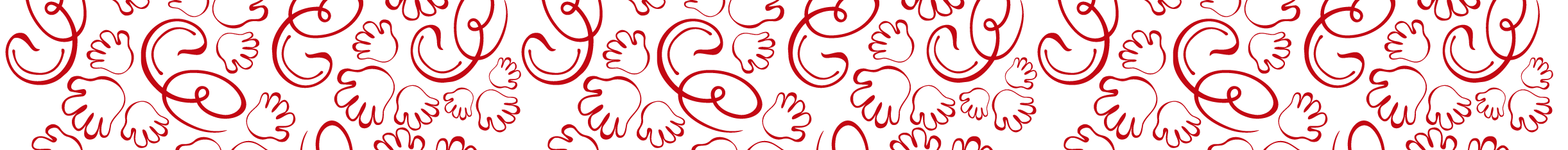 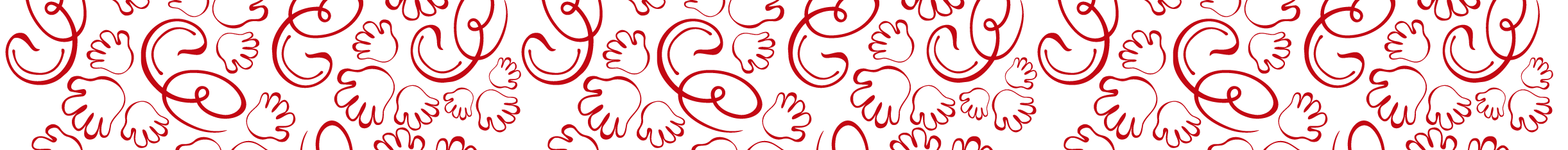 管理层工资  |  Management Salary
海底捞简介
15
员工福利待遇
领班岗位工资
未来发展方向
6500-9000元/月
大学生风采
门店管理层
解惑答疑
大堂级别岗位工资
8000-12000元/月
小客户经理以上便是门店管理层，可以享受更多的福利待遇与更高的薪资水平
店经理岗位工资
10000-100000元/月
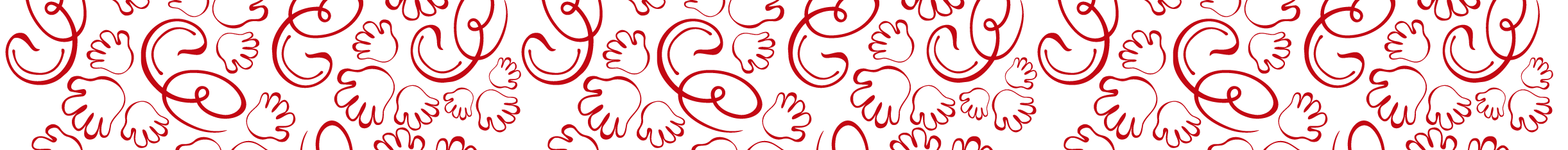 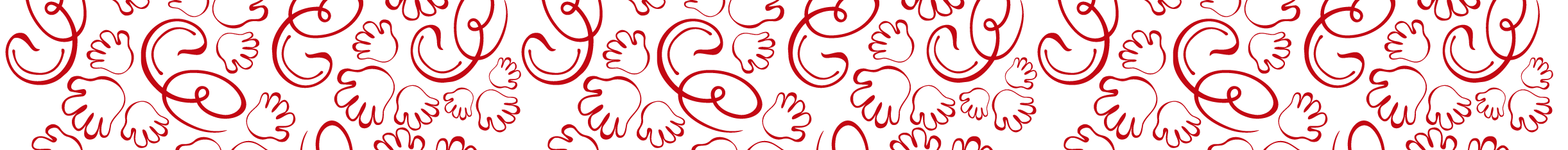 假期福利  |  Vacation And Benefits
海底捞简介
16
员工福利待遇
未来发展方向
工龄及贡献奖励
各级别补贴
各类假期
免费食宿
大学生风采
1
解惑答疑
员工保险
优秀员工及父母奖励旅游。
发放豆豆、勋章、金元宝。
每月四天月假、每年年假，还有父母陪同假、婚假、产假等。
大学生补贴；父母补贴；教育补贴；住房补贴；育婴补贴等。
住宿地点和上班地点紧邻，免费食宿，宿舍配有各种电器。
双职工安排夫妻房，或住房补贴。
2
4
3
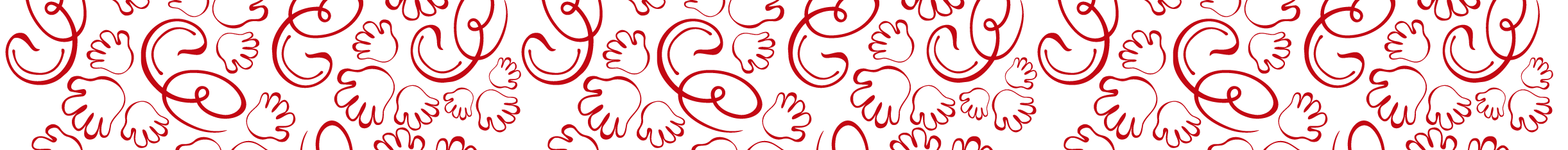 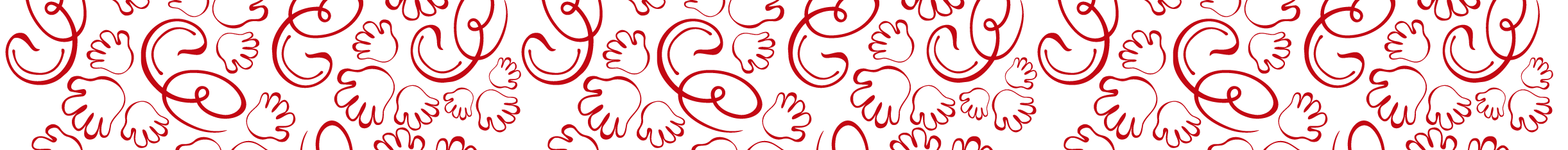 海底捞简介
17
员工福利待遇
未来发展方向
大学生风采
解惑答疑
第三章
未来发展方向
一线途径
后勤途径
海外途径
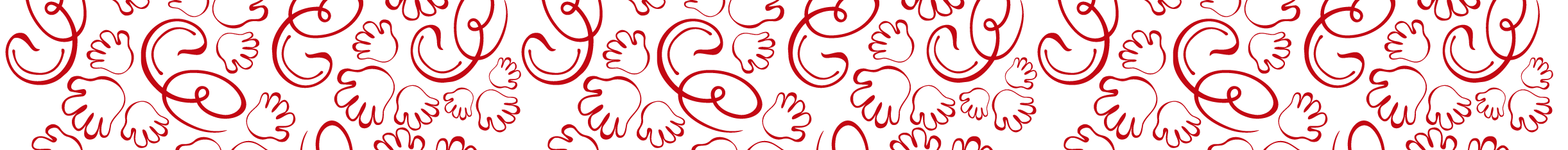 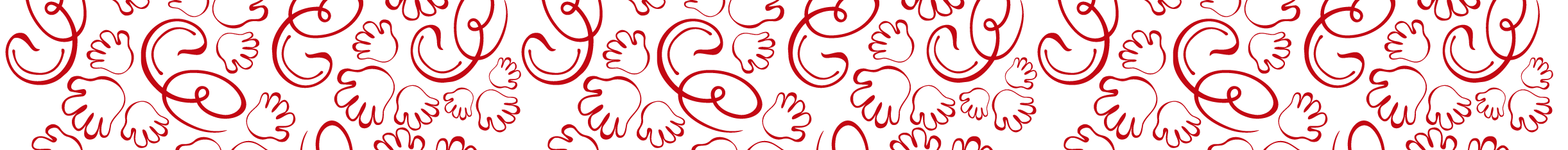 一线途径  |  Front-Line Ways
一线门店发展
18
海底捞简介
教练级别
员工福利待遇
未来发展方向
大学生风采
店经理级别
解惑答疑
大堂经理级别
领班级别
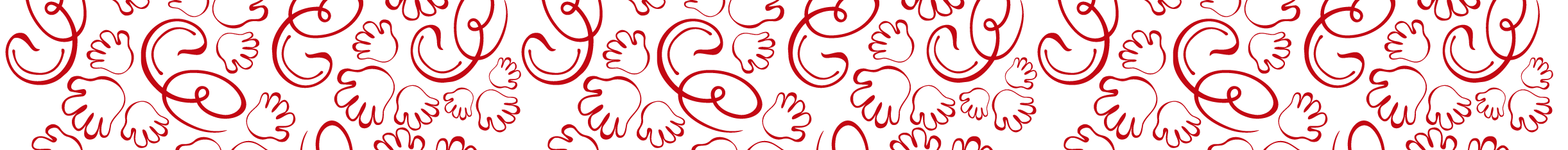 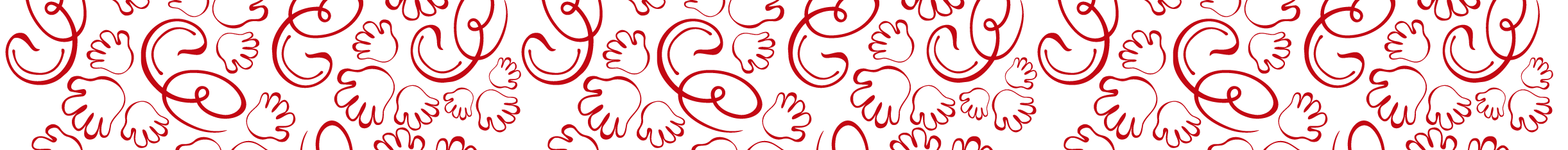 后勤途径  |  Logistics Ways
19
海底捞简介
员工福利待遇
高级经理
1
未来发展方向
海底捞大学
综合事务部
人力资源部
后勤职能部门
稽查部
大学生风采
经理
2
解惑答疑
主管
3
财务管理部
资产管理部
专员
4
信息管理部
海外事业部
市场拓展部
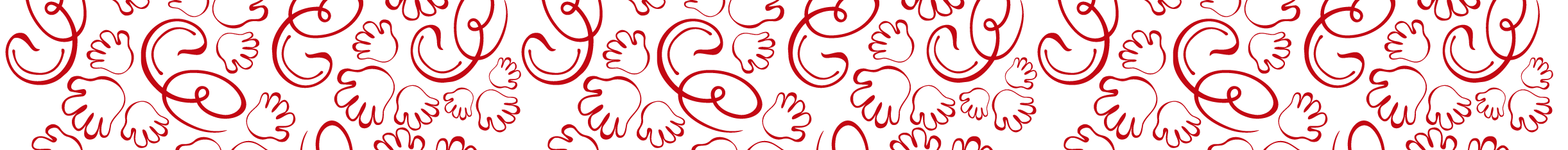 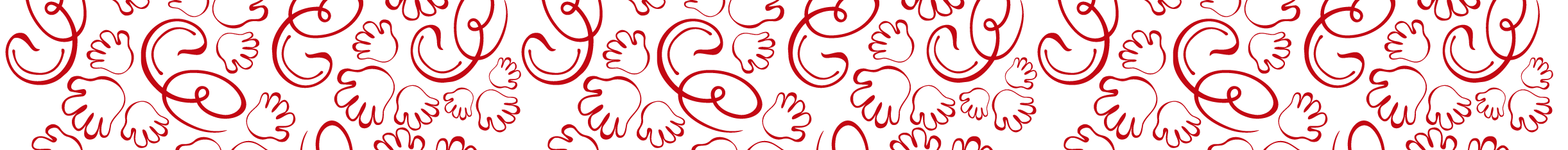 海外途径  |  Overseas Ways
20
海底捞简介
员工福利待遇
不断开拓中
未来发展方向
日本
台湾
香港
韩国
大学生风采
新加坡
美国
解惑答疑
海外
港澳台及国外

入职达到高级岗位，经报名培训合格后方能在海外入职。
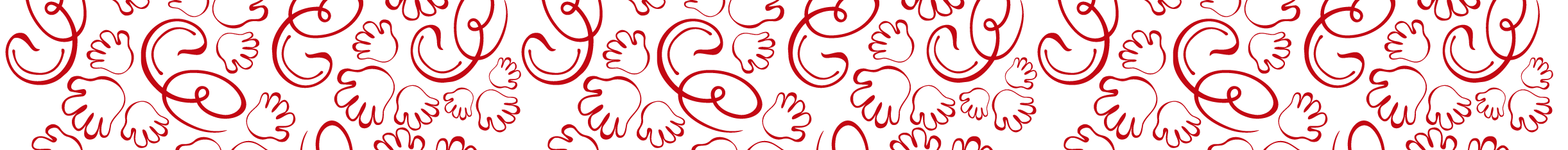 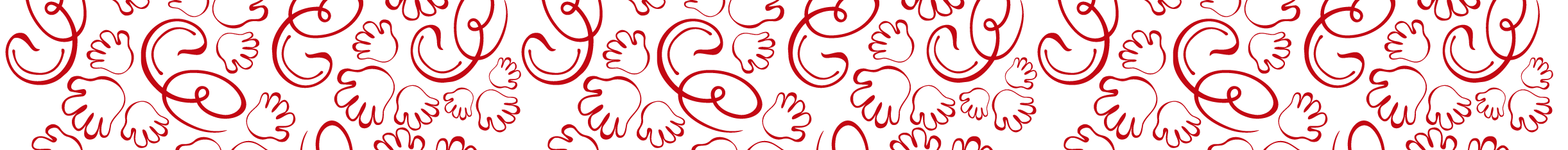 海底捞简介
21
员工福利待遇
未来发展方向
大学生风采
解惑答疑
第四章
人物简介
奋斗历程
大学生风采
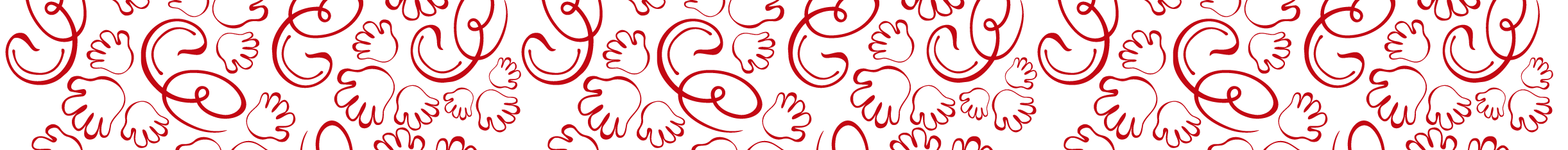 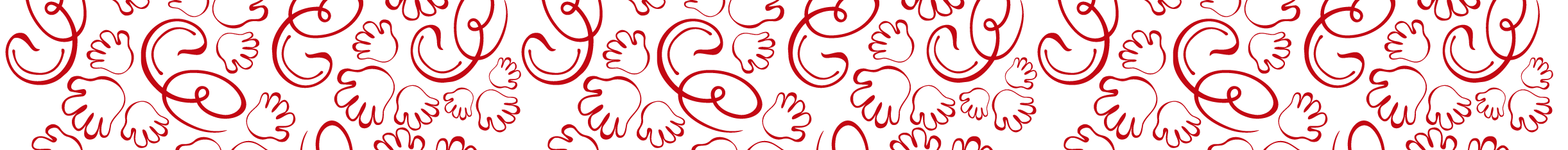 人物简介  |  Profile
4
1
2
3
22
海底捞简介
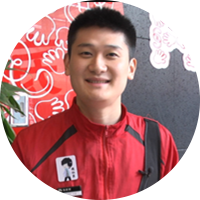 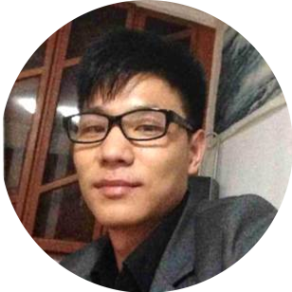 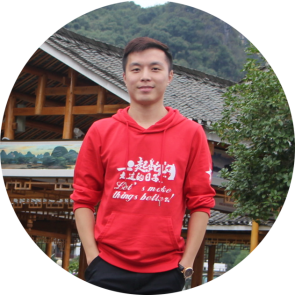 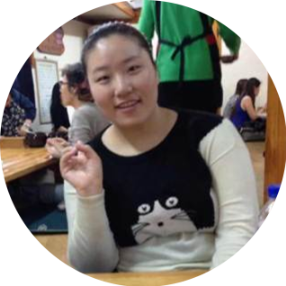 员工福利待遇
未来发展方向
大学生风采
解惑答疑
姓名：
姓名：
姓名：
姓名：
王金平
何小敏
卢雪林
钟豪
毕业院校：
毕业院校：
毕业院校：
毕业院校：
江西财经大学
陕西广播电视大学
北京科技经营管理学院
四川农业大学
入职时间：
入职时间：
入职时间：
入职时间：
2008年01月
2009年04月
2010年12月
2012年1月
现任职位：
现任职位：
现任职位：
现任职位：
新加坡二店店经理
韩国一店店经理
微海高级经理
无锡三店店经理
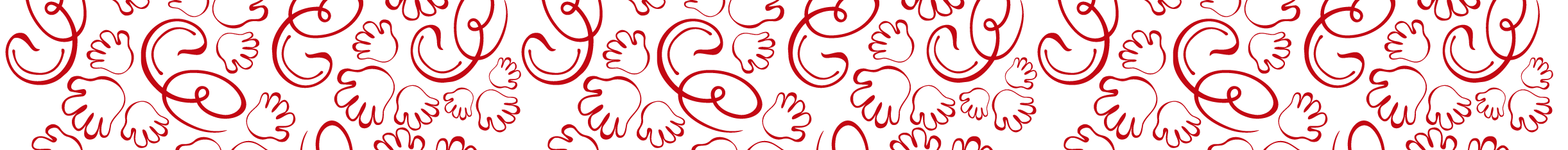 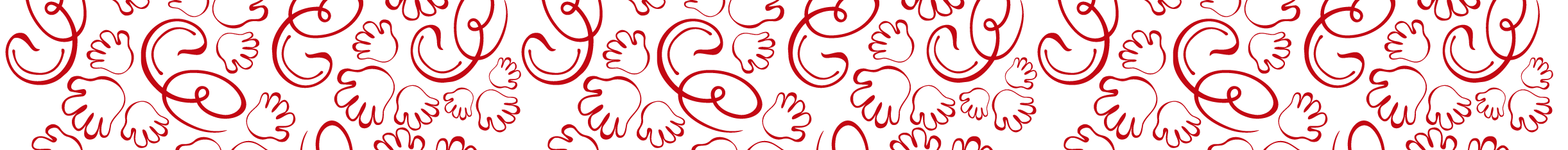 奋斗历程  |  Struggle Course
23
海底捞简介
工作履历
员工福利待遇
2008年01月北京四店服务组后堂 新员工
未来发展方向
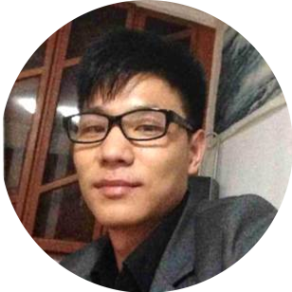 大学生风采
2008年03月北京四店服务组 服务员
解惑答疑
2008年11月北京四店服务组 领班
2009年04月北京四店 值班经理
2010年09月北京四店 店经理
2012年06月筹备新加坡店 店经理
现任新加坡二店 店经理
王金平
海外店经理
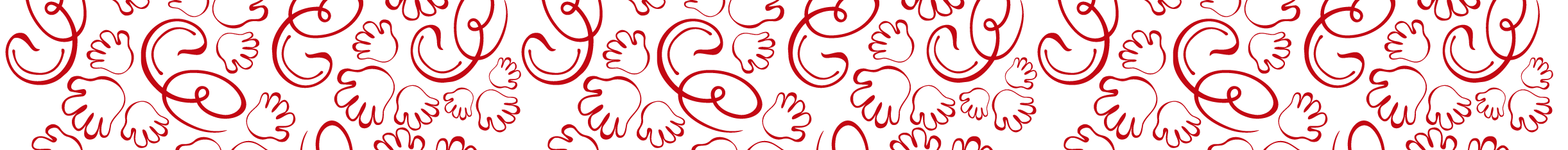 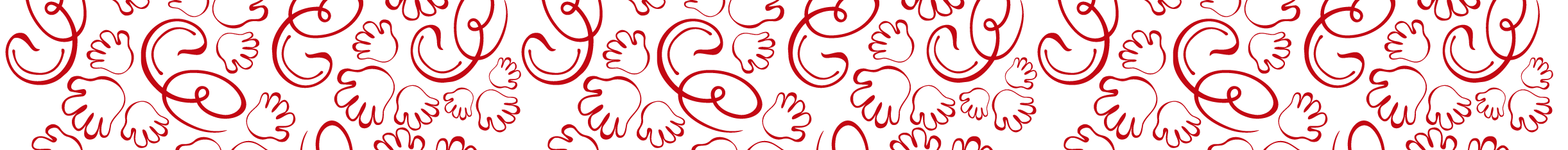 奋斗历程  |  Struggle Course
24
海底捞简介
工作履历
员工福利待遇
2009年04月北京九店服务组  服务员
未来发展方向
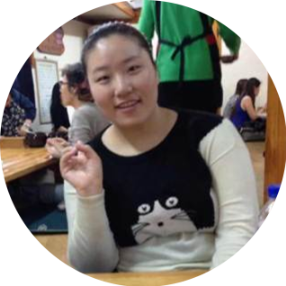 大学生风采
2009年06月北京九店门迎组  擦鞋员
解惑答疑
2009年11月北京九店服务组  领班
2010年07月北京九店 后堂经理
2010年12月北京九店 店经理
2013年08北京8店兼北京9店 店经理
现任韩国一店 店经理
何小敏
海外店经理
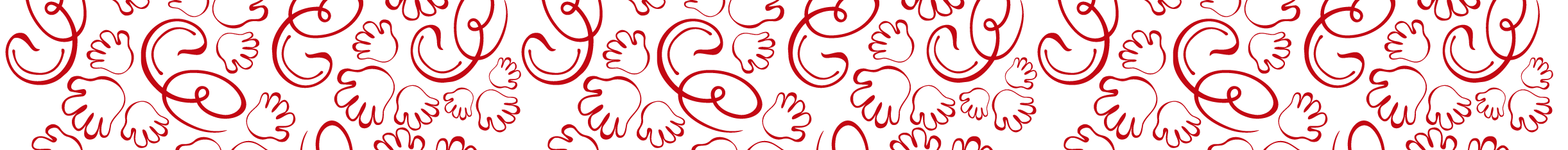 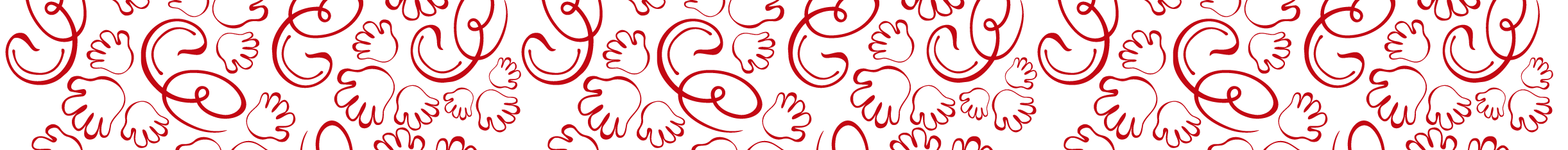 奋斗历程  |  Struggle Course
25
海底捞简介
工作履历
员工福利待遇
2010年12月北京五店服务组  服务员
未来发展方向
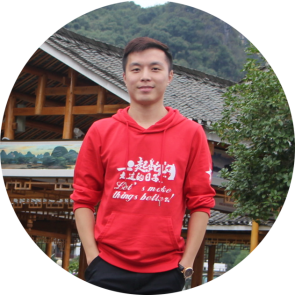 大学生风采
2011年07月北京片区人事  专员
解惑答疑
2013年04月北京片区人事  培训师
2014年01月北京片区人事  主管
2015年05月微海管理咨询   主管
2015年11月微海管理咨询  创客经理
现任微海管理咨询  高级经理
卢雪林
微海高级经理
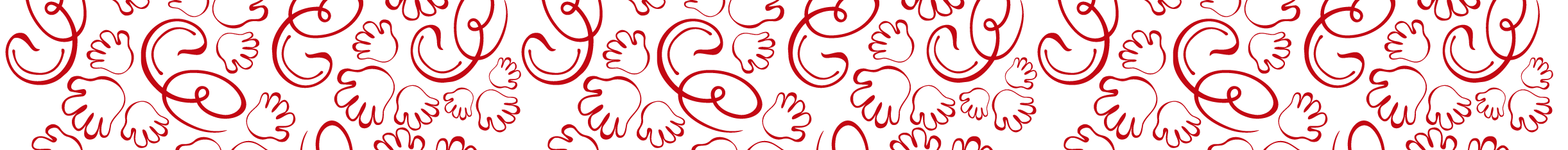 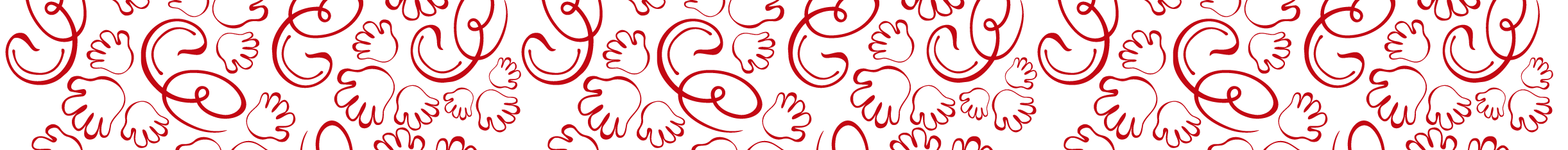 奋斗历程  |  Struggle Course
26
海底捞简介
工作履历
员工福利待遇
2012年01月北京十五店门迎组  门迎
未来发展方向
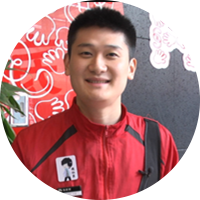 大学生风采
2013年03月北京十五店门迎组  领班
解惑答疑
2014年07月北京十五店管理组  大堂经理
2015年05月  副总经理助理
2016年05月无锡三店  候任店经理
2016年11月无锡三店  店经理
现任无锡三店 店经理
钟豪
国内店经理
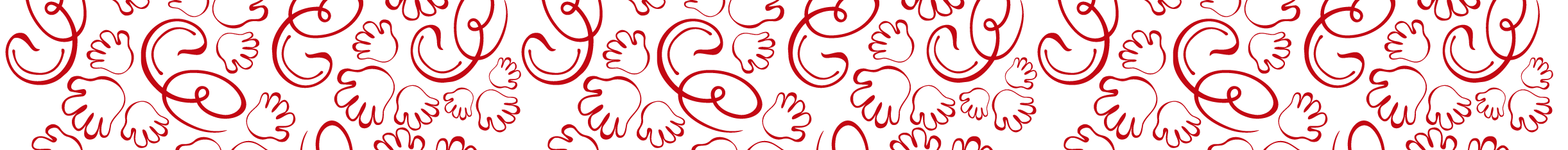 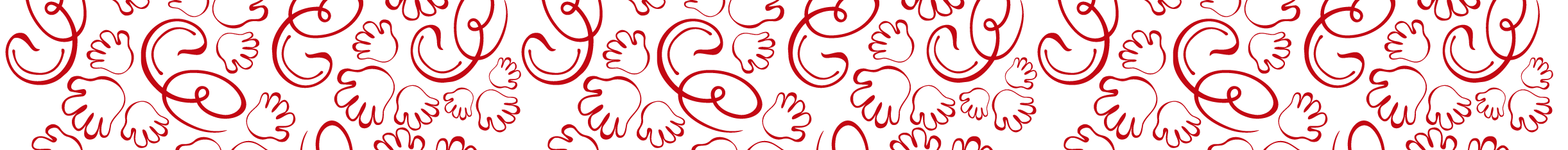 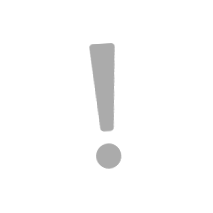 海底捞简介
27
员工福利待遇
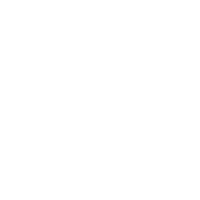 未来发展方向
大学生风采
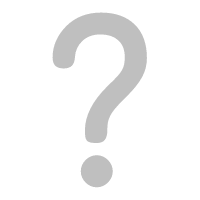 解惑答疑
第五章
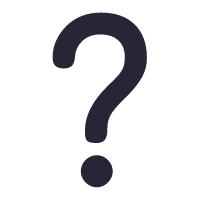 解惑答疑
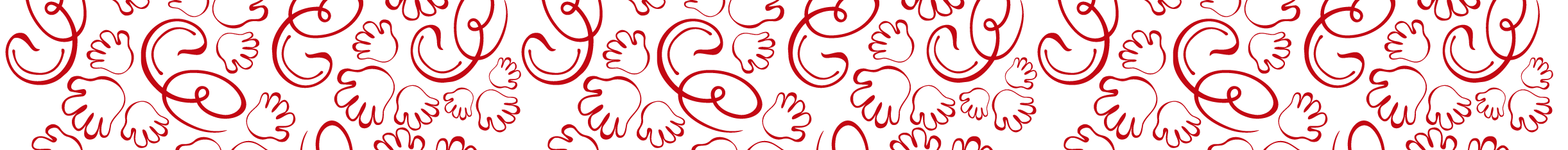 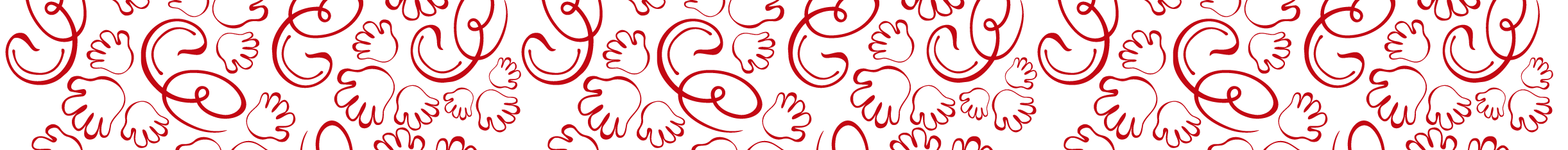 应聘信息
28
应聘环节：

       提交简历 →  现场面试 → 岗前培训→ 填写个人信息 → 入职


公司地址：

       上海市普陀区金鼎路384号海底捞上海人事部
联系人：张欣欣
联系方式：
18272728072(同微信)
邮箱投递地址：zhangxx2@haidilao.com
二维码：
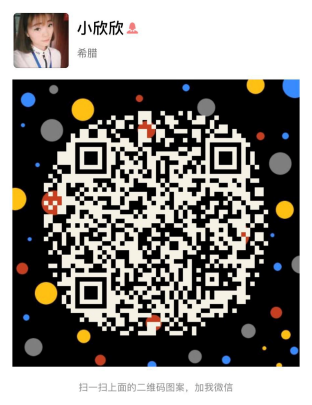